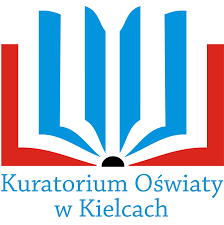 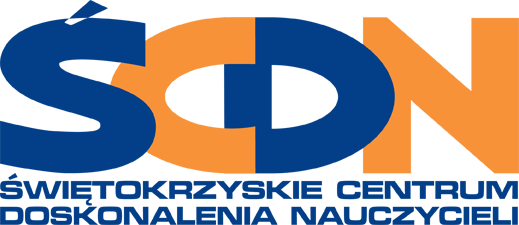 Liceum ogólnokształcące czy szkoła zawodowa –   a indywidualne potrzeby uczniów
„Ludzie są jak rzeka: woda jest we wszystkich jednakowa, ale rzeka bywa wąska, bystra, szeroka, spokojna, czysta, ciemna, mętna, ciepła. Tak samo jest z ludźmi.” 
Lew Tołstoj
Pierwsze ważne wybory edukacyjno-zawodowe uczniów szkół podstawowych
Zmiany na rynku pracy takie jak pojawienie się nowych zawodów i zanikanie mało popularnych czy też zmienny poziom bezrobocia w regionie wymagają od dzisiejszej młodzieży rzetelnego planowania ścieżki kariery edukacyjno-zawodowej, uwzględniającej dużej mobilności  kreatywności i umiejętności poruszania się po rynku pracy.
Przy podejmowaniu  ważnych decyzji dzieciom pomagają rodzice. 
Wsparcia mogą udzielić również różne instytucje między innymi szkoła i doradcy zawodowi.
Dlaczego ta decyzja jest ważna?
Wpływa na karierę ucznia, na jakość życia, warunki ekonomiczne.

Kluczowe jest poznanie siebie, swoich mocnych                i słabych stron oraz predyspozycji zawodowych.
Jak doradca zawodowy może pomóc rodzicom?
Wspierając  rodziców w działaniach doradczych, udostępniając  informacje i materiały do pracy z własnym dzieckiem.
Organizując indywidualne spotkania doradcze z uczniami i ich rodzicami.
Przeprowadzając wywiadówki na których przygotowujemy rodziców do wspierania dzieci w projektowaniu przyszłej kariery zawodowej.
Jak doradca zawodowy może pomóc uczniowi ?
Doradca zawodowy systematycznie diagnozuje zapotrzebowanie uczniów na działania związane z realizacją doradztwa zawodowego, prowadzi  lekcje         i organizuje spotkania z pracodawcami i absolwentami. 
Współpracuje z instytucjami rynku pracy min.  poprzez udział  w Targach Pracy i Edukacji, stażach, dniach otwartych szkół  i uczelni wyższych, wizytach studyjnych i praktykach zawodowych.
Organizuje indywidualne konsultacje doradcze.
Co wpływa na wybory edukacyjno-zawodowe uczniów?
miejsce zamieszkania, wiek i wykształcenie rodziców, zawód , postawa rodziców, status społeczny i ekonomiczny rodziny,
zawodowe tradycje rodzinne.
środowisko
Zainteresowania, zdolności, temperament ,
perspektywy zatrudnienia,
rówieśnicy, aspiracje odnoszące się do przyszłego zawodu.
Maturzyści  i  ich decyzje:
Kolejnym etapem podejmowania życiowych decyzji są wybory uczniów ostatnich klas szkół ponadpodstawowych, co po maturze? studia? szkoła policealna? praca? 
Współczesna młodzież ceni sobie dobre wykształcenie, interesującą pracę, wysokie wynagrodzenie, ciekawe życie z możliwością podróżowania oraz samodzielność.
Uczniowie którzy kończą technikum mają zawód, mogą podjąć pracę zarobkową i kontynuować naukę na studiach wyższych. Osoby kończące szkołę branżową mogą podjąć pracę jak i kontynuować naukę w branżowej szkole II stopnia, a  po zdaniu matury iść na studia. Uczniowie kończący liceum w większości wybierają naukę na studiach wyższych lub w szkołach policealnych gdyż zdają sobie sprawę że nie mają zawodu.
Maturzyści  i  ich decyzje na przykładzie ZS nr 1 w Jędrzejowie:
Losy absolwenta – gromadzimy i analizujemy informacji o losach absolwentów, jest to ważne źródło danych, które szkoła wykorzystuje do planowania i realizowania oferty edukacyjnej i promocyjnej. Zebrane dane pokazują aktualne tendencje na rynku pracy i edukacji. 
Nauczyciele wykorzystują informacje o losach absolwentów w charakterze tzw. ,,dobrych praktyk” , poprzez które motywują  swoich uczniów do nauki.
Kształcenie akademickie w kraju i za granicą.
Praca zawodowa i studia wyższe.
Liceum ogólnokształcące czy szkoła zawodowa –   a indywidualne potrzeby uczniów .Czym kierują się młodzi ludzie wybierając szkołę?
Dobrą opinią szkoły (złą opinią szkoły)
Wolą rodziców
Wynikami szkoły – zdawalność i próg procentowy matury oraz egzaminów zawodowych. Wyniki matur, egzaminów są bardzo dobre(są złe)
Wyborami koleżanek i kolegów
Bliską odległością szkoły od domu
Praktykami zagranicznymi
Możliwościami związanymi z projektami unijnymi: staże u pracodawców, kursy kwalifikacyjne.
Czym powinni kierować się młodzi ludzie wybierając szkołę?
Wiedzą o rodzajach szkół ponadpodstawowych na postawie informacji ze strony http://reformaedukacji.men.gov.pl/ i szkolnictwa wyższego 
 ofertą edukacyjną Liceów Ogólnokształcących https://kuratorium.kielce.pl/wp-content/uploads/2022/02/informator.pdf 
Jasno sprecyzowanymi planami na przyszłość, uczeń powinien wiedzieć jaki chce wykonywać zawód i gdzie może się go nauczyć w szkole branżowej, technikum czy liceum a potem na  studiach.
Własnymi zainteresowaniami
Samodzielną decyzją
Stanem zdrowia
Podejściem do nauki (lubię się uczyć wybieram liceum)
Dziękuję za uwagę.
Barbara Terczyńska                                                                             doradca metodyczny z doradztwa zawodowego                                                               Świętokrzyskie Centrum Doskonalenia Nauczycieli               w Kielcach.